Digitalization, resilience and health insights from the ILO
Ana Catalina Ramirez
Technical Specialist on Occupational Safety and Health
Labour Administration, Labour Inspection and Occupational Safety and Health Branch
Date: 21 / October/ 2022
Advancing social justice, promoting decent work
1
2
The International Labour Organization
Founded in 1919, the ILO is the first and oldest specialized agency of the United Nations
Tripartite governance structure including governments (187 member states), workers and employers organizations
Mission: promote rights at work, encourage decent employment opportunities, enhance social protection and strengthen dialogue on work-related issues
International Labour Standards: Legally-binding Conventions ratified by member states, Protocols and Recommendations (linked to Conventions)
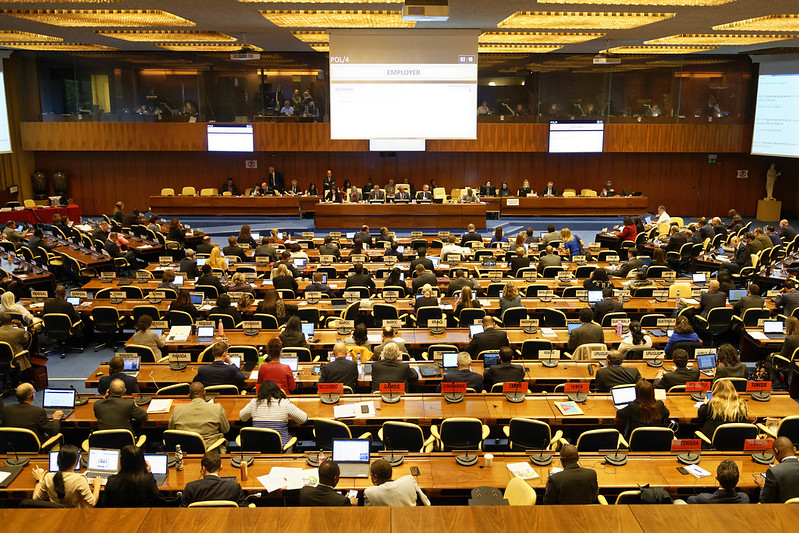 Advancing social justice, promoting decent work
Date: Monday / 01 / October / 2019
3
A safe and healthy working environment is a fundamental principle and right at work
At its 110th Session in June 2022, the International Labour Conference adopted the Resolution on the inclusion of a safe and healthy working environment in the ILO’s framework of fundamental principles and rights at work 
Amendment of paragraph 2 of the ILO Declaration on Fundamental Principles and Rights at Work (1998) to include “a safe and healthy working environment” as a fundamental principle and right at work
Occupational Safety and Health Convention, 1981 (No. 155) and the Promotional Framework for Occupational Safety and Health Convention, 2006 (No. 187) considered as fundamental Conventions
consequential amendments to the ILO Declaration on Social Justice for a Fair Globalization (2008) and the Global Jobs Pact (2009)
Advancing social justice, promoting decent work
Date: Monday / 01 / October / 2019
4
Digitalization: occupational safety and health opportunities and challenges
Remote work and hybrid working arrangements
The gig and platform economy
Wearables, monitoring devices and smart technology
Automation, AI and robotics
Digitalization presents many opportunities to improve safety and health for workers
For those working remotely, increased flexibility and the ability to work from home 
Automation and use of AI and robotics for hazardous or repetitive tasks
Wearables and other smart devices can monitor hazards in the working environment 
Digitalization also presents many OSH risks, which must be prevented and mitigated
Date: Monday / 01 / October / 2019
Digitalization, remote work and the physical environment, including ergonomics
Advancing social justice, promoting decent work
Date: Monday / 01 / October / 2019
5
6
Remote Work and the physical environment (including ergonomics)
Home settings often do not meet the same OSH standards as those available at the official worksites, in relation to:
the physical environment (such as heat, cold, lighting, electrical safety, home hygiene, etc.)
ergonomics
facilities and equipment 
internet connection
Potential Occupational Safety and Health Effects of  the Physical Environment and Ergonomics
Physical health effects: 
musculoskeletal pain and injuries
eye strain
fatigue
other adverse physical effects
Mental health effects: 
stress, anxiety, burnout
other mental health effects
Advancing social justice, promoting decent work
Date: Monday / 01 / October / 2019
7
Persons reporting work-related diseases linked to the physical environment, including ergonomics in EU 27
In 2020 the self reported prevalence of work-related Headaches, eyestrains, migraines was about 3.5 times higher compared to forecasted, the prevalence of work-related Musculo-skeletal disorders was about 1.7 times higher compared to forecasted. 
Meantime the share of people working from home is doubled from 5-6% to 12% in EU 27.
Advancing social justice, promoting decent work
Date: Monday / 01 / October / 2019
8
Improving the physical environment and ergonomic factors during remote workSuggested Actions
Employers should provide workers with adequate information on:
Ways to modify the physical environment to reduce risks
Reviewing where the screen is located to avoid glare;
How best to place equipment to minimize twisting or overreaching;
Varying work tasks to change positions;
Taking regular breaks and to stand and move for one minute every hour
Train people working from home in how to work from home safely and effectively
Adequate equipment should be provided when needed to complete the job tasks
Advancing social justice, promoting decent work
Date: Monday / 01 / October / 2019
Remote work and psychosocial factors
Including work-pace, work-load and work-schedule; work-life balance; and violence and harassment
Advancing social justice, promoting decent work
Date: Monday / 01 / October / 2019
9
10
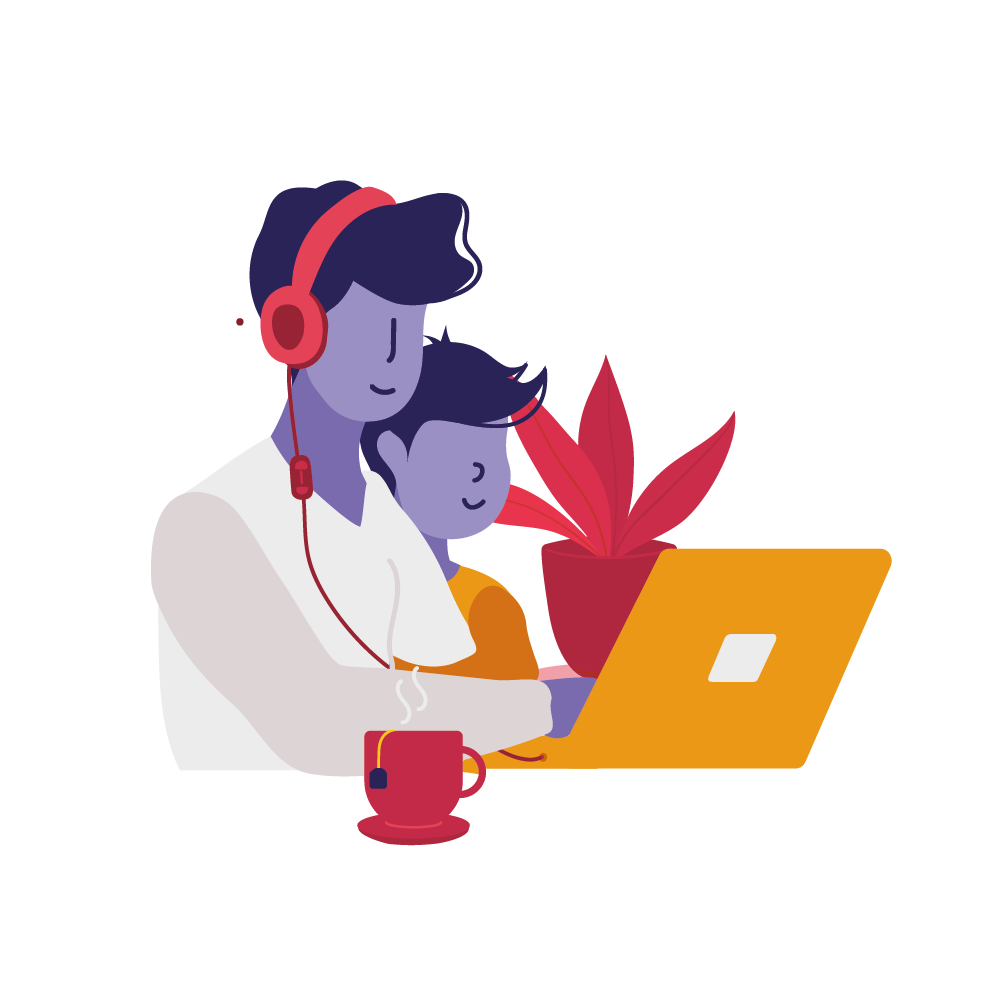 Common psychosocial factors when working remotely
Inadequate information 
Isolation
Frustration and boredom
Work-pace, work-load and work-schedule (Long working hours)
Work-Life Balance, blurring lines between work and family life
Multiple burdens (working duties, household chores, caretakers, home-schooling, etc.)
Violence and harassment (including domestic violence)
Advancing social justice, promoting decent work
Date: Monday / 01 / October / 2019
11
Impact of psychosocial risks and work-related stress on remote workers
Psychological responses: low mood, low motivation, exhaustion, anxiety, depression, burnout and suicidal thoughts
Physical reactions: digestive problems, dermatological reactions, cardio-vascular disease, musculoskeletal disorders, headaches or other unexplained aches and pains
Increased risk of work injuries and accidents (due to reduced accuracy)
Impact on workplace productivity: increased absenteeism and presenteeism, lower job engagement and reduced job performance (with respect to both the quality and quantity of work)
Advancing social justice, promoting decent work
Date: Monday / 01 / October / 2019
12
Special focus on work-load, work-pace and work-schedule
Risks
Workers may experience either work overload or underload
Unrealistic work-pace or deadlines
Working long hours or late into the night 
Impact on OSH
Stress and burnout
Physical and mental fatigue
Increased risk of mental health effects, such as anxiety or depression
Advancing social justice, promoting decent work
Date: Monday / 01 / October / 2019
13
Persons reporting work-related Stress, depression, anxiety in EU 27
In 2020 the self reported prevalence of work-related Stress, depression and anxiety was about 4 times higher compared to forecasted. Meantime the share of people working from home is doubled from 5-6% to 12% in EU 27.
Advancing social justice, promoting decent work
Date: Monday / 01 / October / 2019
14
Workload, work-pace and work-schedule and preventing stressSuggestions Actions
Management commitment and support and connection with supervisors and colleagues
Review and clearly define tasks, responsibilities and results to be achieved 
Assess workload and adjust and redistribute work assignments, if needed
Improve working methods and ensure that the necessary equipment and supports are available to help workers complete their tasks safely and efficiently
Arrange work schedules with hours of contactability and emphasize the right to disconnect
Include sufficient breaks and encourage workers to have regular breaks
Encourage relaxation exercises, stretching or recreational activities during breaks in meetings
Advancing social justice, promoting decent work
Date: Monday / 01 / October / 2019
15
Special focus on work-life balance
Blurred boundaries between personal lives and work when working from home 
Working hours and contactability
Lack of clarity around sick leave and other policies
Balancing work with family duties, such as young children or family members who may be at home
Potential Impacts on Occupational Safety and Health
Increased stress and other psychological effects
Physical and mental fatigue, burnout
Negative effects on social health and wellbeing
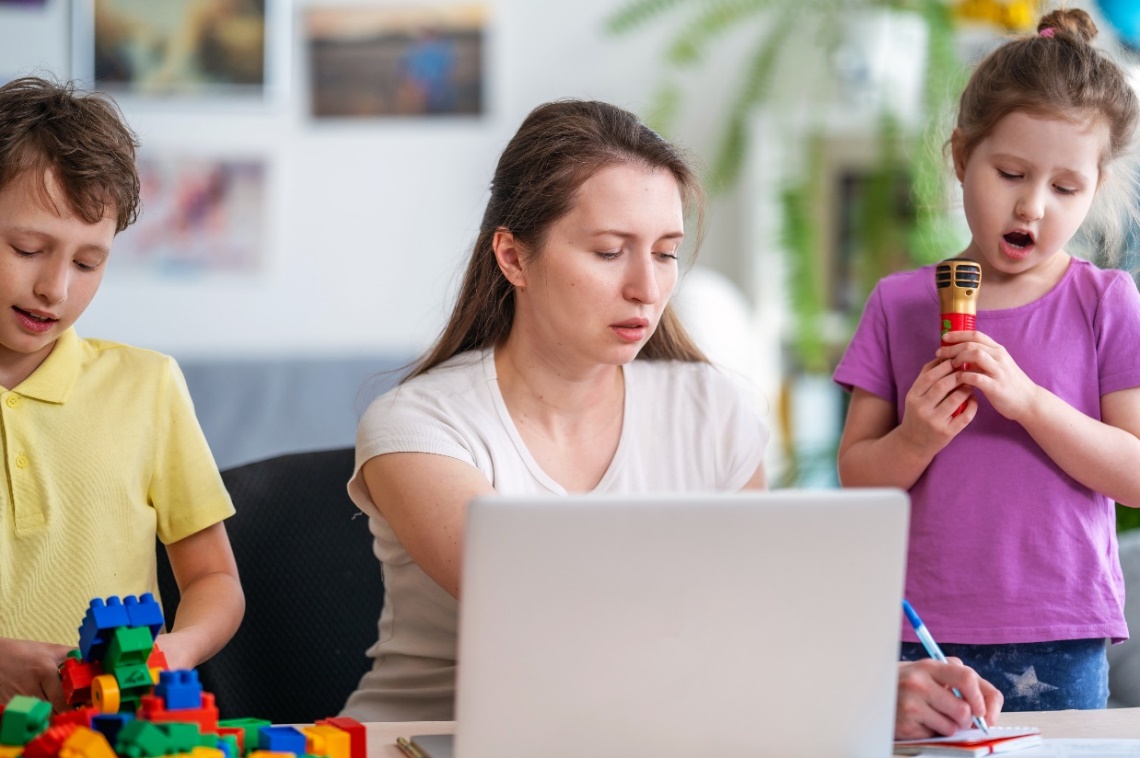 Advancing social justice, promoting decent work
Date: Monday / 01 / October / 2019
16
Work-life balanceSuggested actions
Increase flexibility in working-time arrangements so workers can meet their increased responsibilities
Inform workers about sick leave policies
Allow workers to use annual leave and/or parental leave if needed
Combine flexibility with ground rules about when workers are or are not available for working in order to allow them to disconnect from work at specified times reserved for rest and personal life
Promote a focus on the quality of work rather than quantity
Advise workers about creating a dedicated workspace free from disruptions and establishing boundaries around their working hours with their partners, children and/or house mates
Advancing social justice, promoting decent work
Date: Monday / 01 / October / 2019
17
Special focus on violence and harassment
Risks
Cyberbullying, between colleagues or from the public, clients, etc. 
Domestic violence, due to spending more time in close contact with violent family members 
Suggested Actions
Develop a workplace policy and ensure all staff are aware of it and abide by it
Regularly consult with workers and their representatives to see if violence and harassment is occurring
Provide workers with clear instructions on how to effectively defuse hostile situations
Establish procedures to prohibit discrimination and harassment and promote fair treatment of workers
Raise awareness about the effects of domestic violence, available resources and support for victims
Date: Monday / 01 / October / 2019
Remote work, management leadership and communication
Advancing social justice, promoting decent work
Date: Monday / 01 / October / 2019
18
19
Remote work: Management leadership and communication
Communication is limited through primarily information technology channels as opposed to face-to-face communication
Potential impacts of poor communication
Reduced productivity, resulting in stress, frustration or burnout
Difficulty understanding the task at hand, resulting in stress
A lack of understanding about OSH rights and responsibilities
Impacts on social health, due to decreased communication with colleagues and management
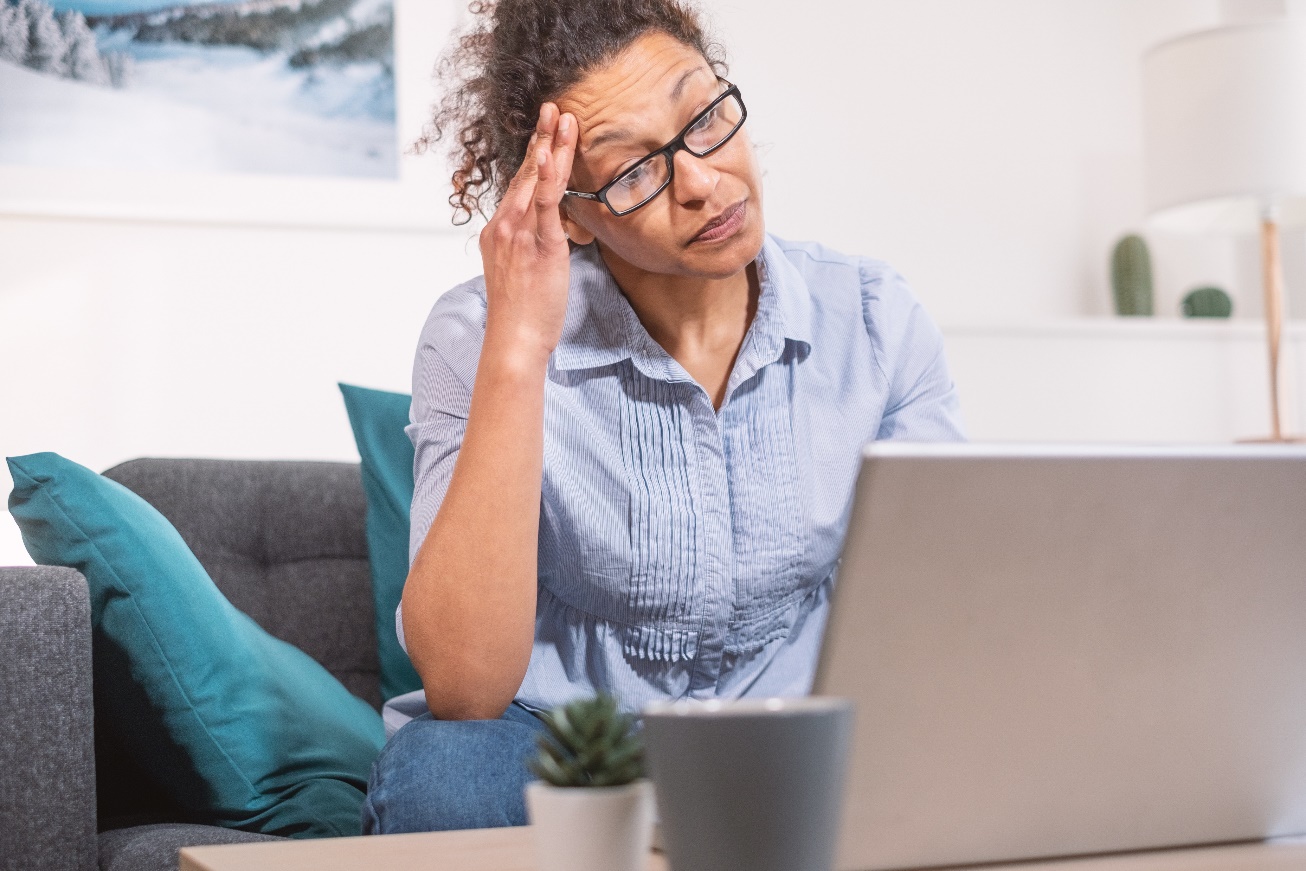 Advancing social justice, promoting decent work
Date: Monday / 01 / October / 2019
20
Communication, information and trainingSuggested actions
Create an environment of open, honest and effective communication 
Engage in dialogue with workers about their concerns and needs
Train managers and supervisors to act as role models 
Train managers and supervisors in how to recognize signs of depression and stress disorder and detect violence and harassment 
Teach calming skills and maintenance of natural body rhythms (for example, nutrition, sleep, rest and exercise)
Educate managers about best practices for dealing with remote workers, so they are better able to mentor and support their teams
Respect workers’ privacy
Advancing social justice, promoting decent work
Date: Monday / 01 / October / 2019
Remote Work and Health Promotion
Date: Monday / 01 / October / 2019
Advancing social justice, promoting decent work
21
22
Health promotion and prevention of negative coping behaviours
Working from home can bring profound changes to normal routines, increasing the risk of some unhealthy behaviours, which may affect both physical and mental health and have a negative impact on job performance.
Psychosocial risks and work-related stress are associated with unhealthy behaviours, including
heavy alcohol consumption
increased cigarette smoking
poor eating habits
less frequent physical exercise 
irregular sleep patterns
Advancing social justice, promoting decent work
Date: Monday / 01 / October / 2019
23
Remote Work: Health promotion and prevention of negative coping behavioursSuggested actions
Revise working-time arrangements to improve sleep, rest and reduce fatigue
Inform and educate workers about healthy routines for sleep
Encourage regular exercise, including by providing information on how to exercise at home
Encourage healthy habits such as regular breaks, not missing meals and making informed food choices
Provide training and resources on alcohol and drugs and services available
Train managers and supervisors to identify changes in job performance and behaviour that may indicate potential substance abuse, so they can refer them to support services
Advancing social justice, promoting decent work
Date: Monday / 01 / October / 2019
24
ILO Resources
Mental Health at Work: WHO/ILO Joint Policy Brief (2022)
Healthy and Safe Telework (April 2022)
Working from home: From invisibility to decent work (January 2021)
Practical Guide on Teleworking during the COVID-19 pandemic and beyond (July 2020)
Safe and healthy working environments free from violence and harassment (July 2020)
Managing work-related psychosocial risks during the COVID-19 pandemic (June 2020)
Work from home: Human factors/ergonomics considerations for teleworking (April 2020)
In the face of a pandemic: Ensuring Safety and Health at Work (April 2020)
Safety and Health at the Heart of the Future of Work (April 2019)
The essential contribution of Human Factors/Ergonomics to the future of work we want (March 2019)
The SOLVE training package: Integrating health promotion into workplace OSH policies (April 2012)
Guidelines on occupational safety and health management systems – ILO-OSH 2001 (2009)
ILO ergonomic checkpoints app (July 2010)
Date: Monday / 01 / October / 2019
Thank you!acramirez@ilo.org
Advancing social justice, promoting decent work
Date: Monday / 01 / October / 2019
25